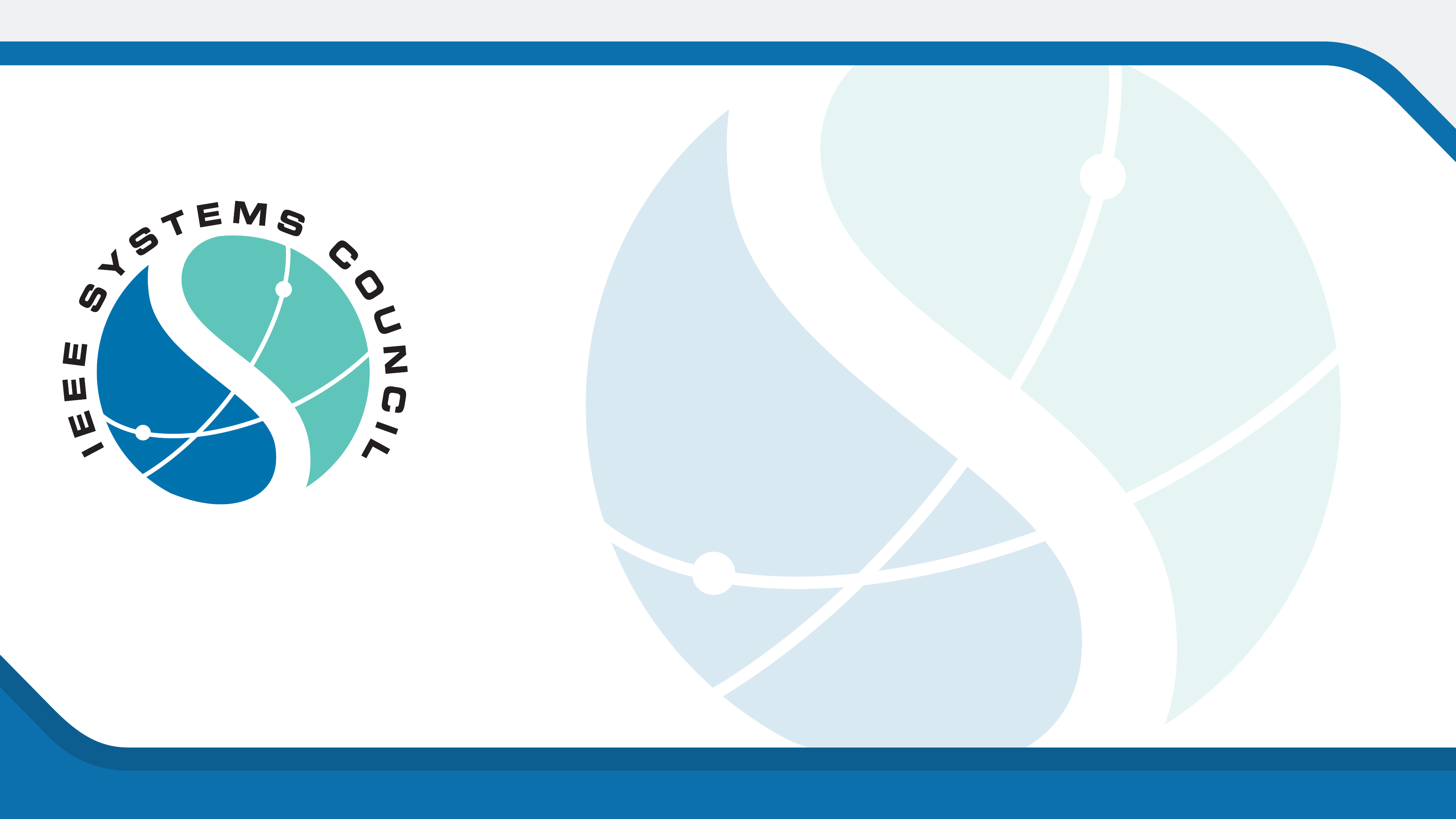 IEEE Systems CouncilAd Hoc Educational Committee Chair
Stephen M. Holt

IEEE Systems Council AdCom Meeting
20 April 2023
Vancouver, British Columbia, Canada
Main Activities
Summary of major activities by the IEEE SYSC Education Committee
Tutorial earlier uploaded onto our website from Dr. Paul Hershey. Ms. Melissa Handa (of IEEE RC) reported in September 2022 that there were 9 orders for Dr. Paul Hershey's tutorial, but they were all from SYSC sponsoring society members so there were no revenues. 
Hope to solicit more prospective candidate tutorials from previous IEEE SC conferences for our IEEE Resource Center (RC) educational portal.
We someday hope to offer educational credits (PDHs/CEUs) related to our tutorials. 
We need to determine what kind of tutorials we would want on our site over the next few years and continue to request that all SYSC Distinguished Lecturers, AdCom Members, and SYSC Chapter Chairs develop at least one tutorial for our website.
Projects, and Opportunities for Collaboration
Projects, plans and challenges for the future 
We need to determine what kind of tutorials we would want on our site over the next few years and continue to request that all SYSC Distinguished Lecturers, AdCom Members, and SYSC Chapter Chairs develop at least one tutorial for our website
We need to work closer with technical committee chairs to have presentations evolve into tutorials that can be posted on our website
We need to work closer with our conference leads to solicit future tutorials to be presented at our conferences